Thứ BaSau Chúa Nhật IVMùa ChayTĩnh tâm ngày 2
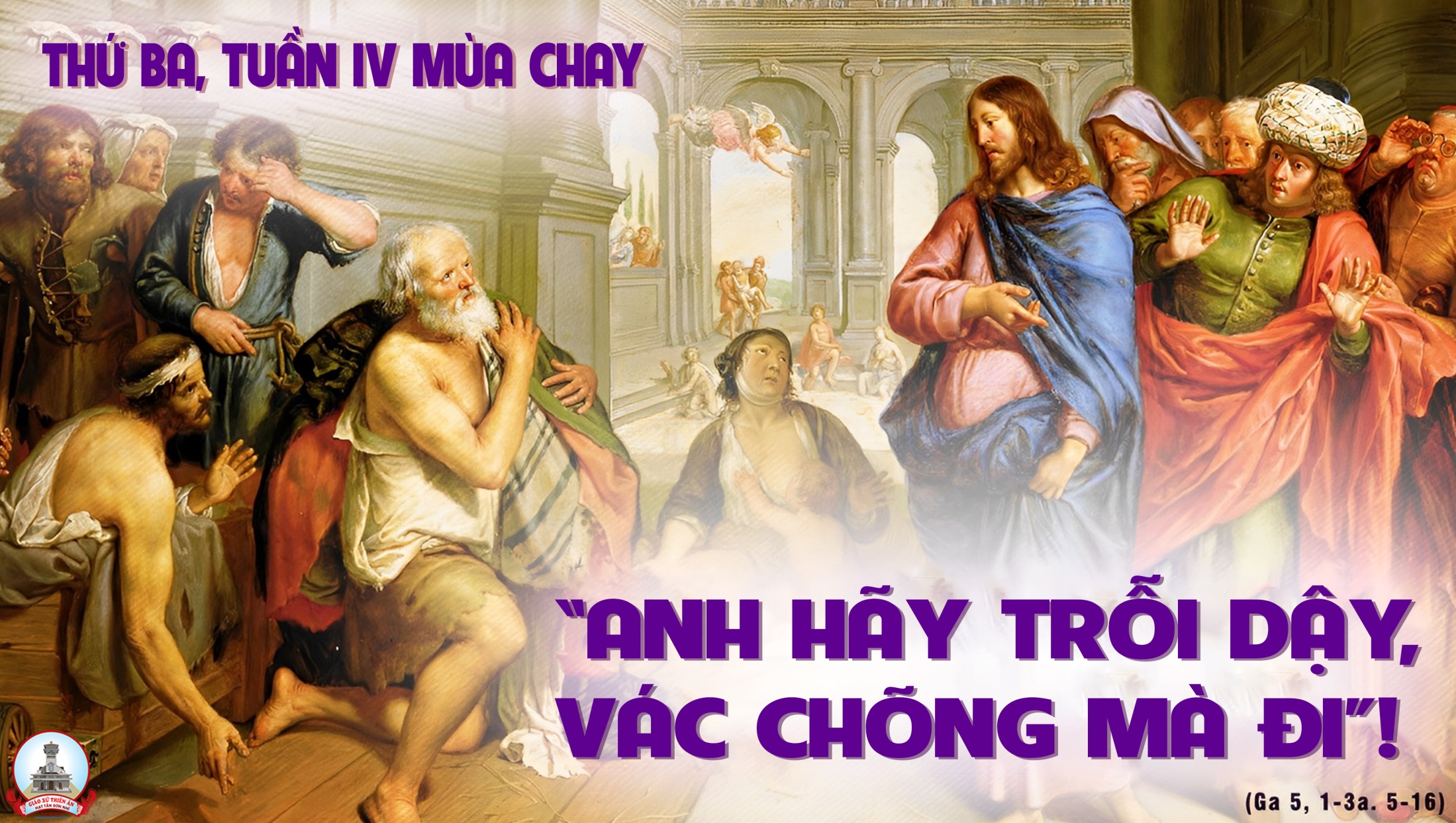 Ca Nhập LễQuyết Trở Về Với ChaMartinô
Đk: Tin lòng Cha bao dung như khung trời bát ngát, con ước mơ trở về, xa lánh bao lỗi lầm. Tin lòng Cha thương con, như trăng tròn khôn ví, con quyết trở về nhà, để sống trong tình Cha.
Tk: Xin nhìn con đau thương. Xin nhìn con khốn đốn. Xin nhìn con mọn hèn mà xóa đi tội khiên.
Đk: Tin lòng Cha bao dung như khung trời bát ngát, con ước mơ trở về, xa lánh bao lỗi lầm. Tin lòng Cha thương con, như trăng tròn khôn ví, con quyết trở về nhà, để sống trong tình Cha.
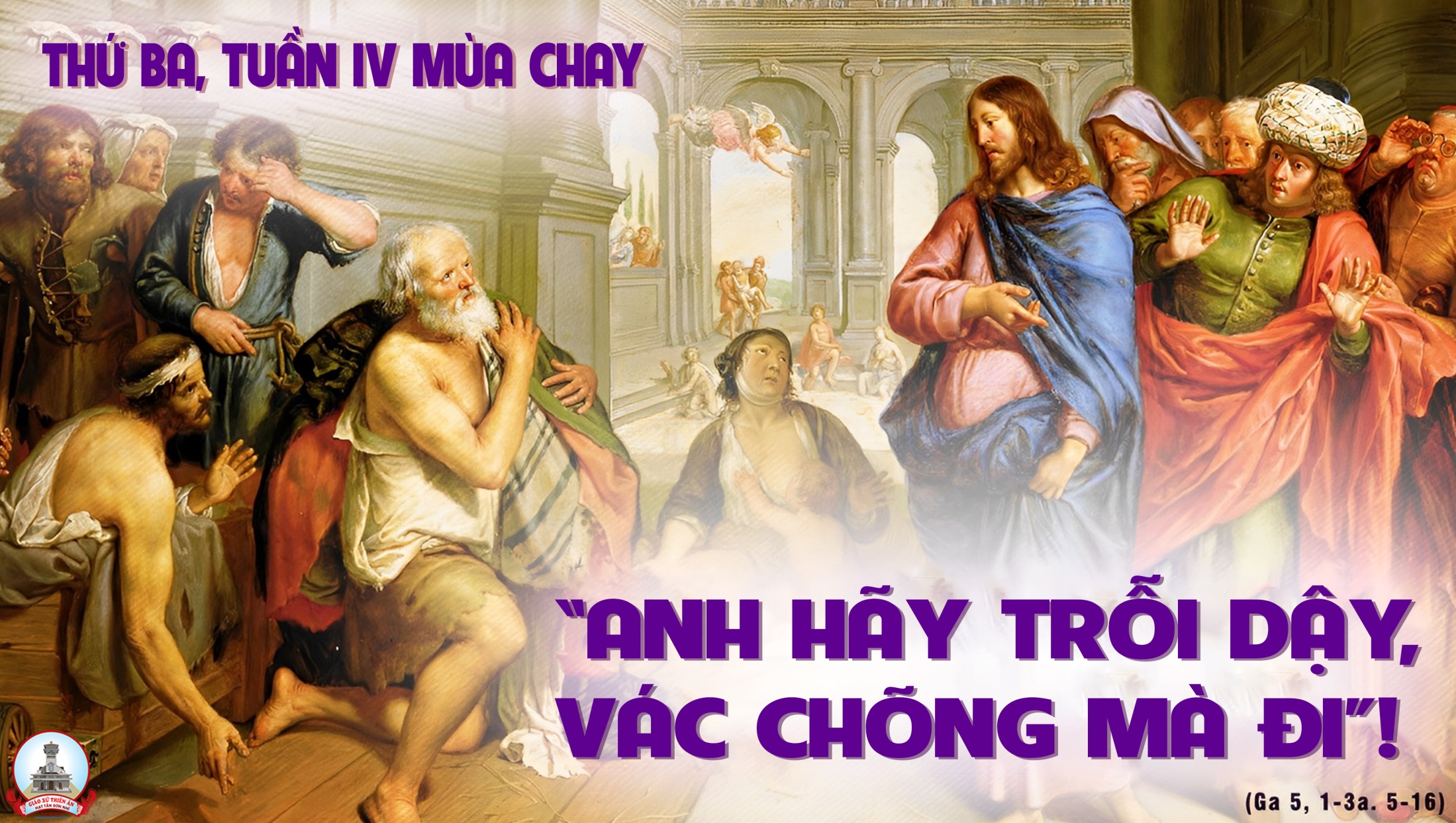 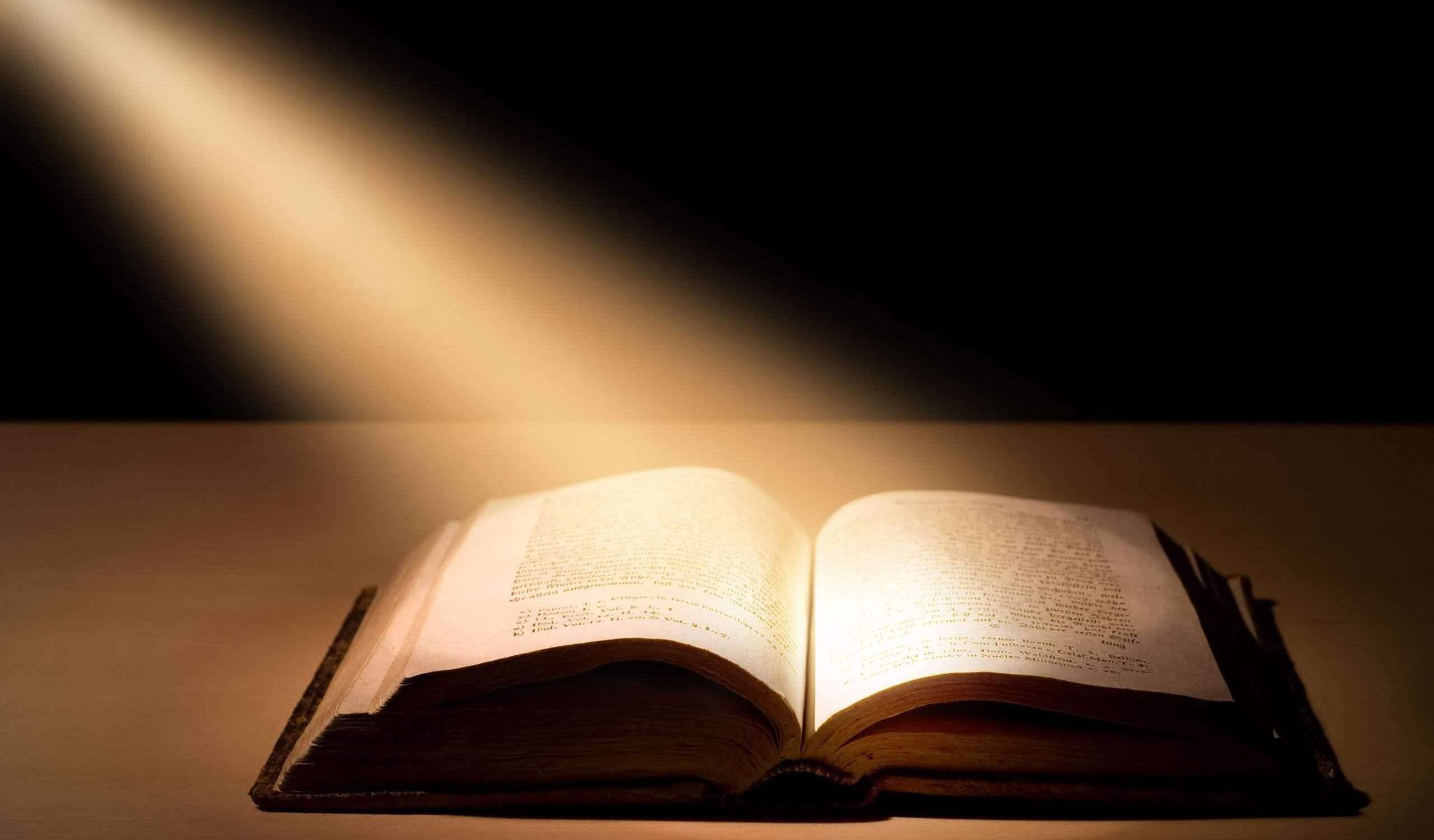 Bài Đọc 1
Tôi đã thấy dòng nước từ cửa đông đền thờ tuôn ra, và tất cả những người được nước ấy thanh tẩy đều hưởng ơn cứu độ.


Bài trích sách ngôn sứ Ê-dê-ki-en.
Chính Chúa Tể càn khôn ở cùng ta luôn mãi, Thiên Chúa nhà Gia-cóp là thành bảo vệ ta.
Đáp Ca:
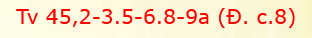 Lạy Chúa Trời, xin tạo cho con một tấm lòng trong trắng, xin ban lại cho con niềm vui vì được Ngài cứu độ.
Tung Hô Tin Mừng:
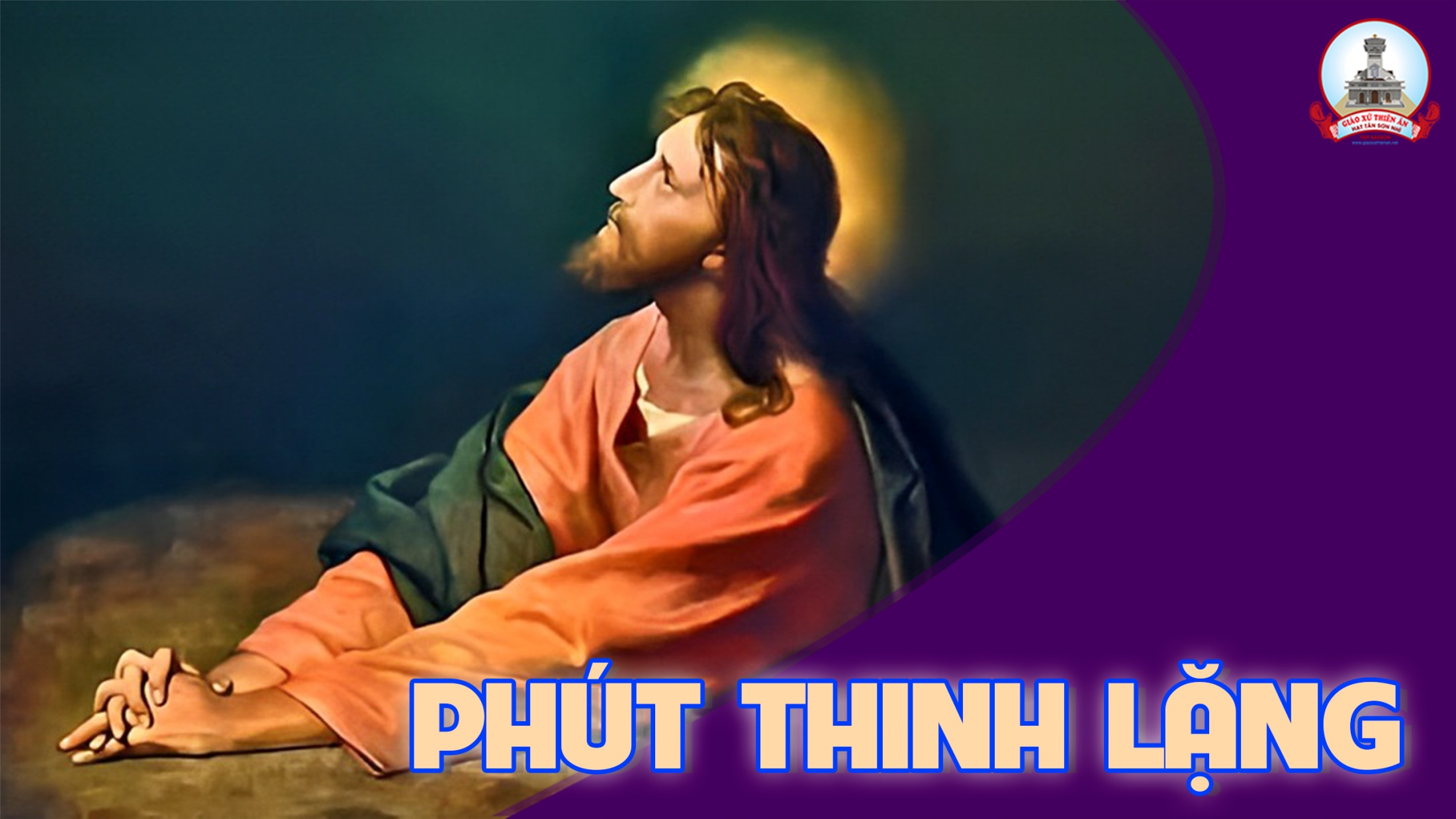 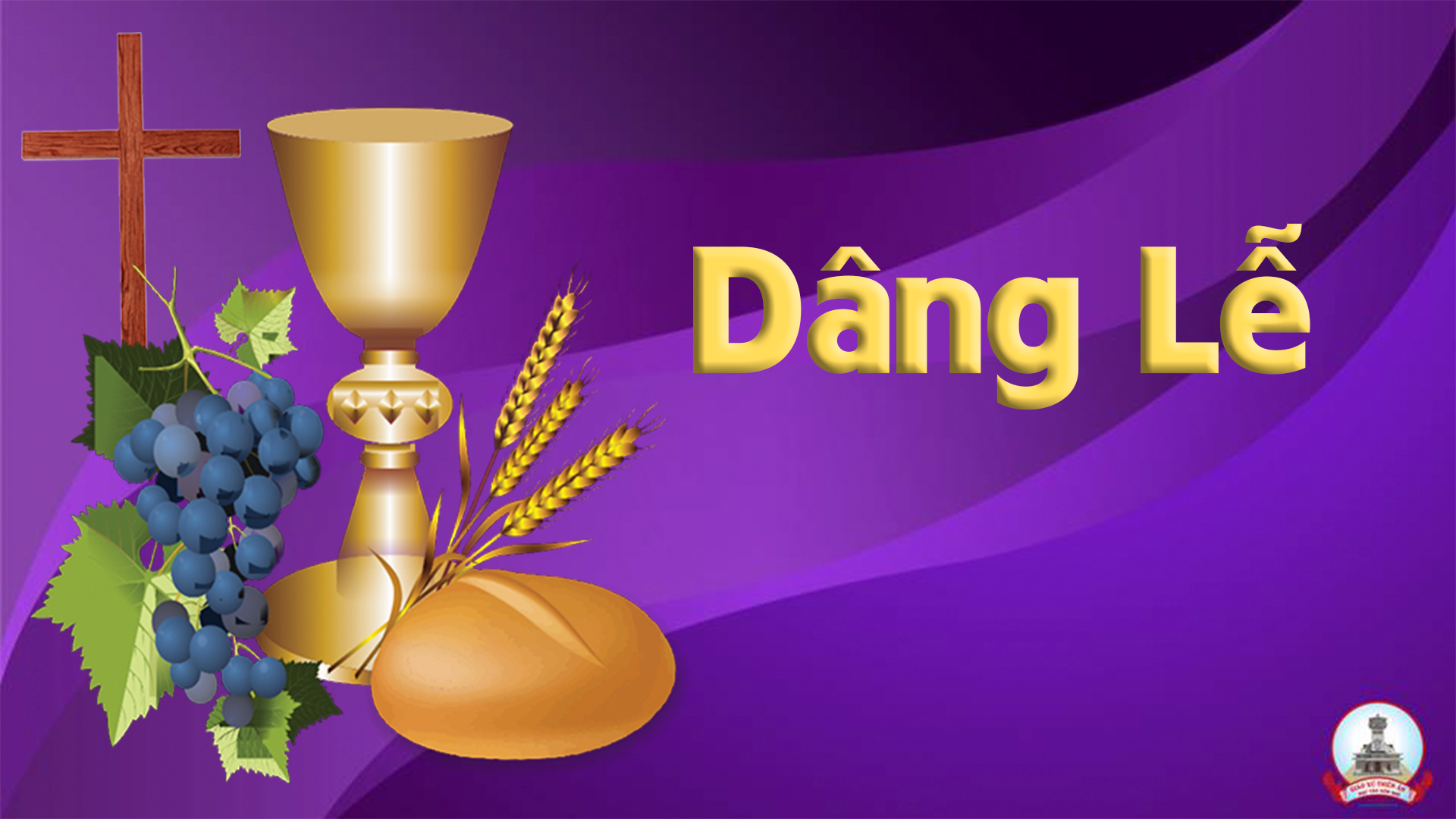 Lễ Dâng Mùa Cứu Độ
Viết Chương
Tk1: Lễ dâng là thông phần trong ơn cứu rỗi tình yêu bao la ngàn đời sớt chia cay đắng buồn vui. Chúa đã chịu chết vì con để tẩy rửa hồn con nên mới.
Đk: Đây của lễ dâng hiến mùa ân phúc cao cả. Đây của lễ muôn cõi lòng thân ái giao hòa.
**: Xin nguyện dâng Chúa như bánh rượu thanh khiết bốn mùa. Cho trọn tình yêu thiết tha dám trông mong đền đáp tình Cha.
Tk2: Lễ dâng là tâm tình ăn năn thống hối lạy Cha xin Cha nhận lời thứ tha tội lỗi trần ai, xót thương nhìn đến mọi nơi và mở lượng từ bi nhân ái.
Đk: Đây của lễ dâng hiến mùa ân phúc cao cả. Đây của lễ muôn cõi lòng thân ái giao hòa.
**: Xin nguyện dâng Chúa như bánh rượu thanh khiết bốn mùa. Cho trọn tình yêu thiết tha dám trông mong đền đáp tình Cha.
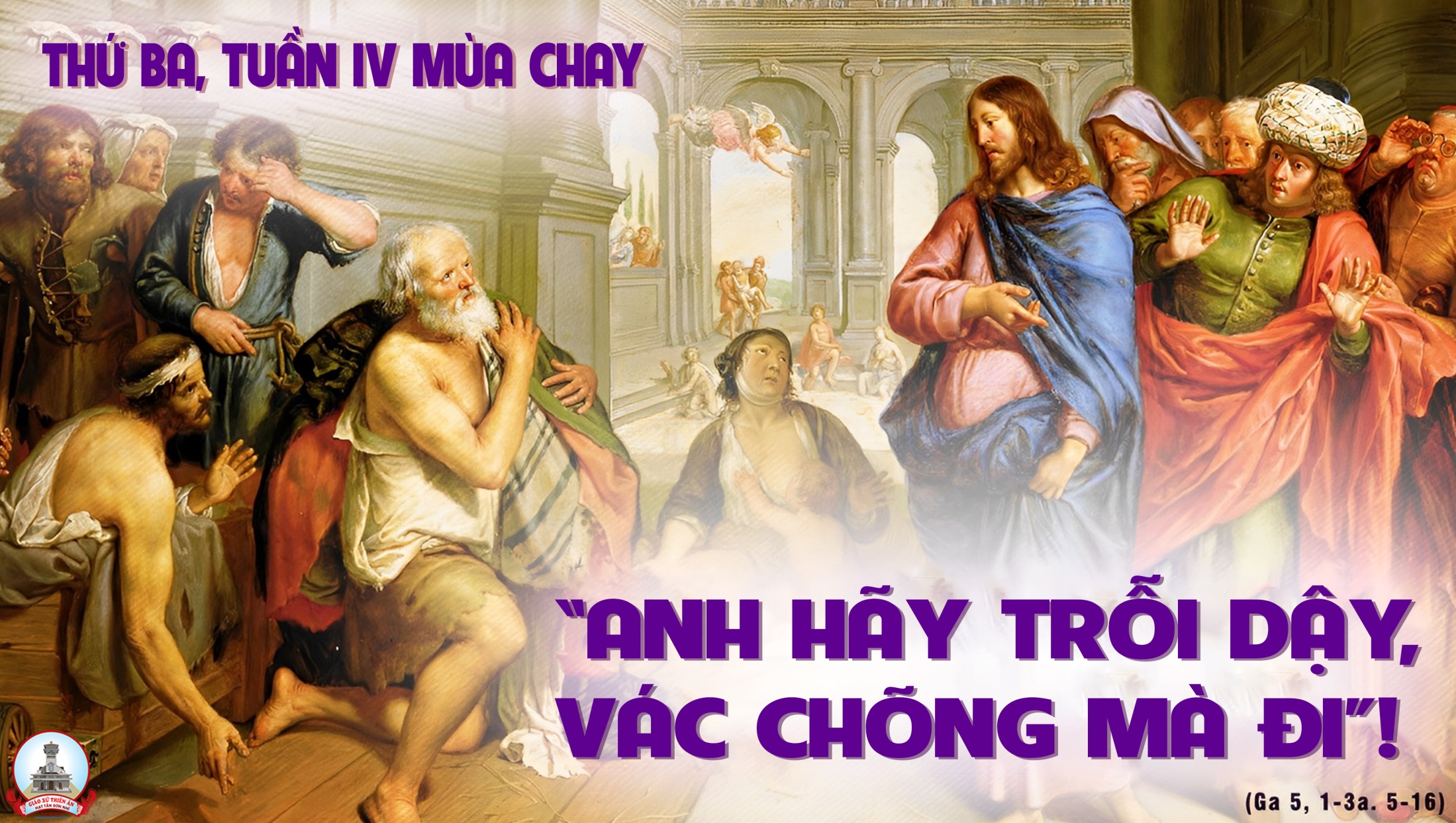 Ca Nguyện Hiệp Lễ Cho Con Vững TinLm. Nguyễn Duy
Tk1: Con tưởng rằng con vững tin, tin vào Chúa là Cha nhân hiền. Khi đời sống nhẹ trôi êm đềm, với tháng ngày lặng lẽ bình yên.
**: Nhưng khi đường đời gieo nguy khó, bên trời ngập tràn cơn giông tố. Con lo âu lạc bến xa bờ, con mới biết rằng con chưa vững tin.
Đk: Thì lạy Chúa, Chúa biết con yếu đuối và đổi thay, con luôn cần đến Chúa từng phút giây. Nhờ ơn Chúa con kiên trì tín thác kể từ đây, khi an vui cũng như khi sầu đầy.
Tk2: Con tưởng rằng con vững tin, tin vào Chúa là Cha quan phòng. Khi cuộc sống toàn những hoa hồng, khắp đất trời là cả mùa xuân.
**: Nhưng khi chạm phải gai tê buốt, khi trời vừa lập đông băng tuyết. Con than van thầm trách trong lòng, con mới biết niềm tin con rỗng không.
Đk: Thì lạy Chúa, Chúa biết con yếu đuối và đổi thay, con luôn cần đến Chúa từng phút giây. Nhờ ơn Chúa con kiên trì tín thác kể từ đây, khi an vui cũng như khi sầu đầy.
Tk3: Con tưởng rằng con vững tin, trên đỉnh núi nhìn Chúa biến hình. Ôi hạnh phúc thật ở bên mình, quyết sẵn sàng theo Chúa ngày đêm.
**: Nhưng khi được gửi trao thánh giá, con sợ mà đành tâm bỏ Chúa. Con quay lưng từ chối ân tình, con mới biết niềm tin con bấp bênh.
Đk: Thì lạy Chúa, Chúa biết con yếu đuối và đổi thay, con luôn cần đến Chúa từng phút giây. Nhờ ơn Chúa con kiên trì tín thác kể từ đây, khi an vui cũng như khi sầu đầy.
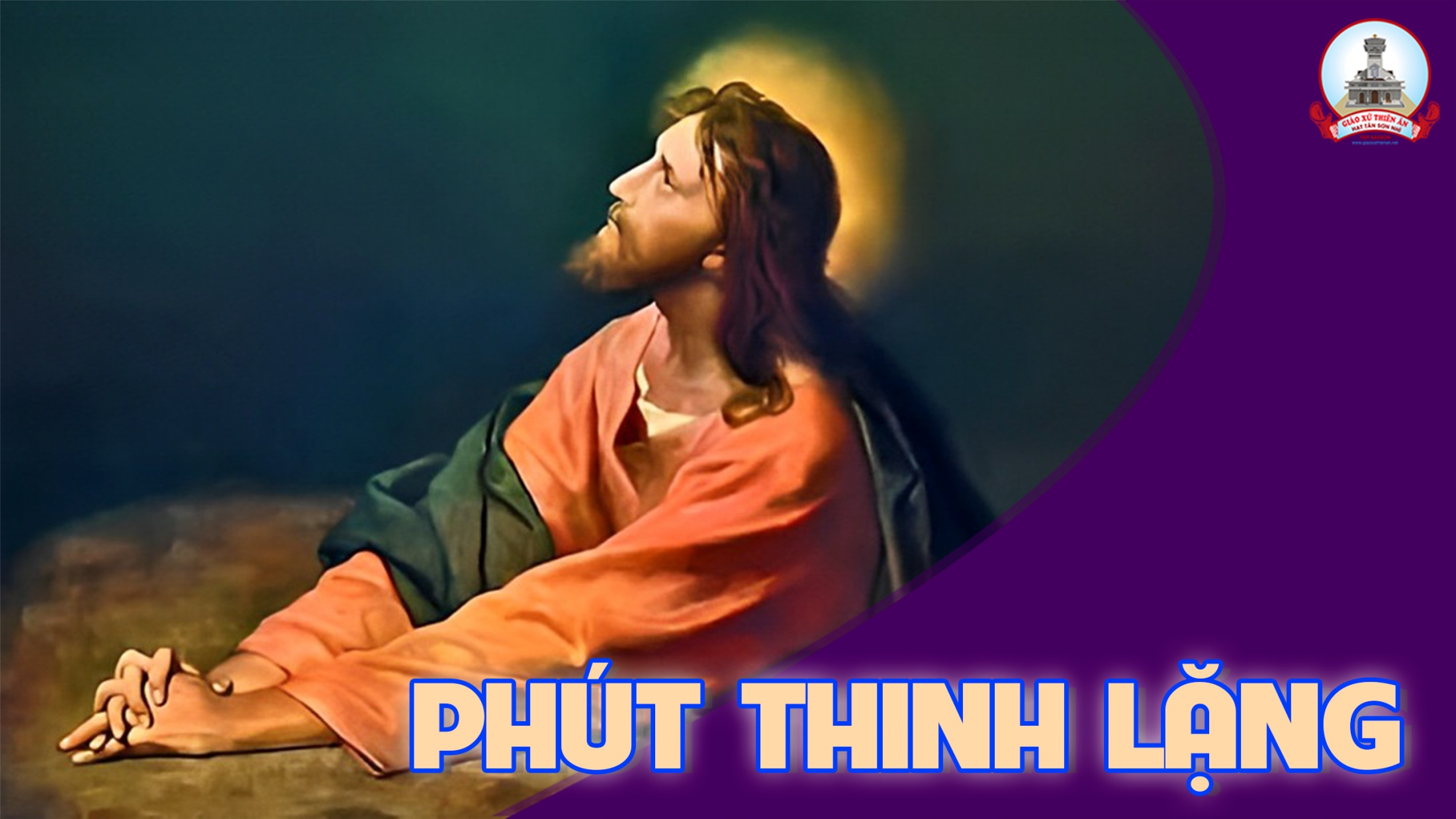 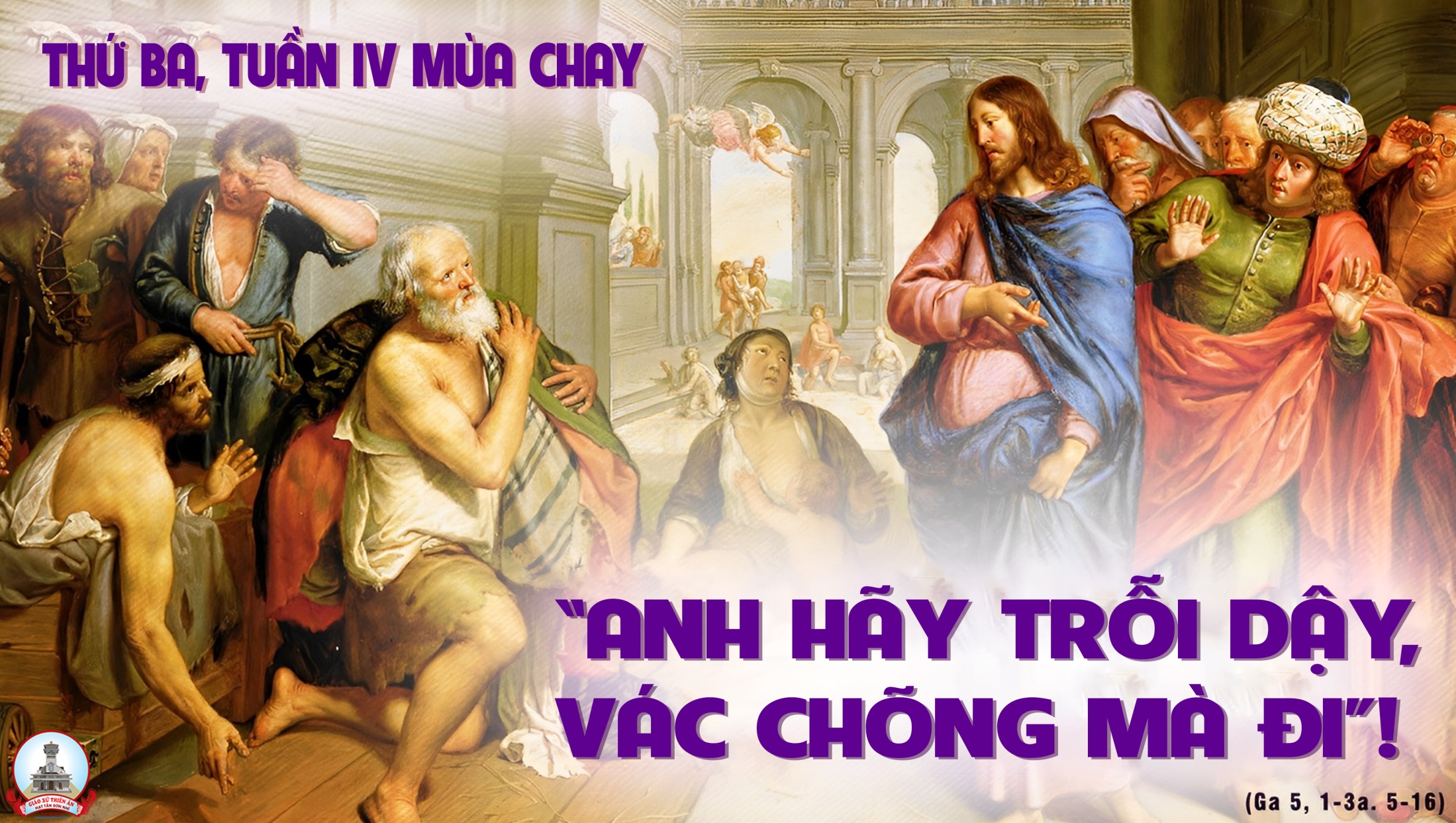 Ca Kết LễKinh Chay Lm. Nguyễn Duy
Tk1: Con xin dâng muôn lời kinh thắm lệ chan hòa. Con kêu van Chúa nhân từ ghé mắt xót thương.
**: Mùa chay thánh Chúa thương tha thứ tội nhơ. Lắng nghe con dâng lời khấn nguyện: Chúa ban ơn trong mùa thánh này.
Tk2: Trong đêm thâu tâm hồn con vướng bao tội tình. Bao đau thương đã phủ đầy trên tấm thân con.
**: Vì yếu đuối Chúa đã thấu rõ hồn con. Chúa khoan nhân thương gọi trở về. Khứng ban muôn tâm tình thánh thiện.
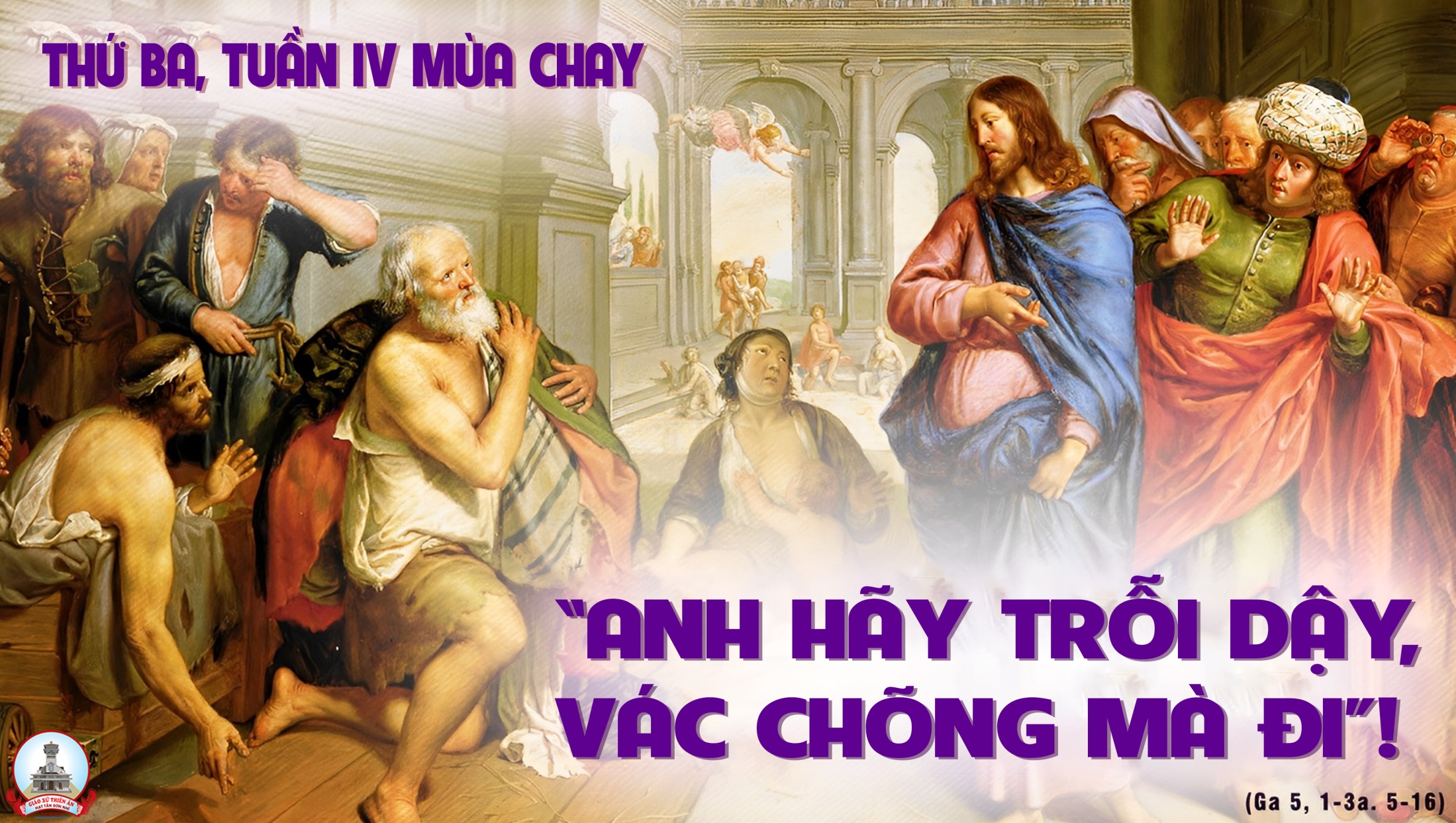